Teacher
Education and Training
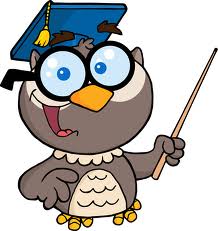 Natalie Anderson
10/10/13
Hour 2
Introduction
“Discover wildlife:  be a teacher!” ~Author Unknown. This quote makes teaching seem daunting now does it not? Knowing that you will have to deal with crazy kids when you are a teacher huh? Well to me it makes it seem more appealing. The thing that got me interested in becoming a teacher was the subjects and my own teachers. But it was not just those things that interested me it was the fact that I feel God is whispering in my ear going “Hey! Hey! You are really good at this you should do this. Do it! Do it! Do it!”. But before I really make that choice for my life I will research exactly what is needed to go into this career choice.


		Caution
	Dangerous ------>
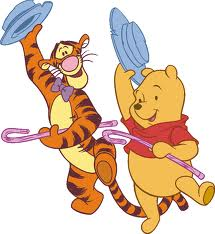 Nature of Work
Assess students to evaluate their abilities, strengths, and weaknesses
Grade students’ assignments to monitor their progress
Communicate with parents about their student’s progress
Develop and enforce classroom rules
Teach students how to apply information learned in academic classes, such as math and chemistry
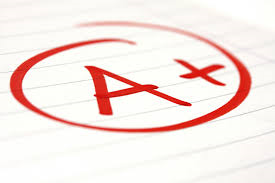 Working Conditions
Teaching is mainly a mental career because you are teaching kids and grading papers
Teaching is definitely an inside job because you work in a school building all day
Being a teacher you work for about 7+ hours a day
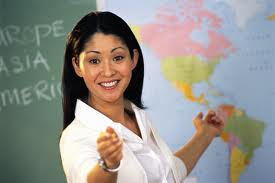 Training, Qualification, Advancement
To be a teacher you will need at least a bachelors degree
I am planning on going to Central Michigan University and receiving my PHD
I will take classes for being a math teacher and either a history or English now and in my future
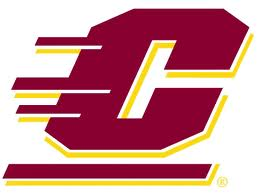 Job Outlook/Employment
Employment rate is 0-1% and is not expected to grow anytime soon
I would like to work in Saint Clair Shores Michigan or somewhere near by
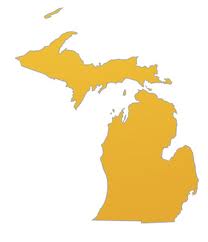 Earnings
The median salary is $54,310 per year
It is not the best pay but I will be able to live on it with my future life plans
	+I will be able to afford a house probably
	+I will have money for food
	- I will not be able to afford the newest	electronics however. But that is fine.
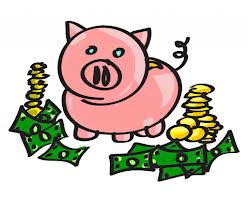 Baker
My back up career plan is to be a baker
Kneading, rolling, cutting, and shaping dough is one of the responsibilities of this job.
You do not need a degree for baking
Job outlook is only2% and it is declining
Medium pay is $23,450
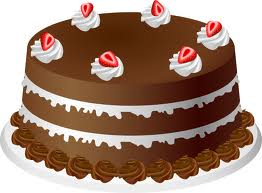 Summary
In conclusion after all this research I am still very interested in becoming a teacher. I am excited to meet me future students. I may not like teaching the same lesson but I am still ecstatic to teach. Overall you could tell me that if I was a teacher I would only get a dollar every two weeks and I would not care. No matter what I will always pursue my dreams to be a teacher.
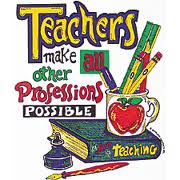 Citations
http://bls.gov/ooh/education-training-and-library/career-and-technical-education-teachers.htm
Google.com images
The Quote Garden
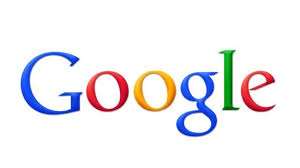